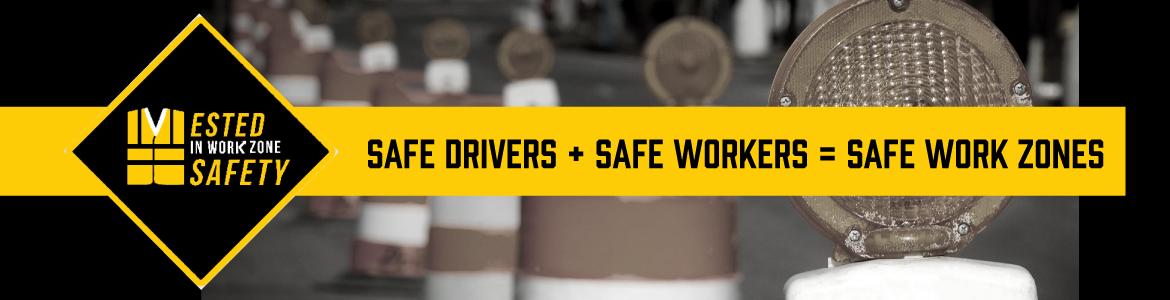 Enhancing Work Zone Safety
Overall Goal
Prevent work zone crashes, injuries and deaths on Kentucky roadways.
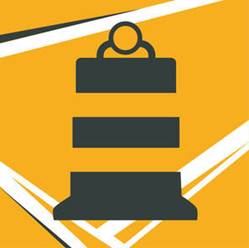 Work Zone Incidents January 1 - July 31
Work zones: Construction, Maintenance/Utility, Non-Highway
Data: January 1 - July 31
2024 – reduction in crashes, injuries and fatalities
2 fatalities 
versus 8 average
98 serious and non-serious injuries
Versus 127 average
765 crashes
Versus 1,138 average
Work Zone Incidents August 1 – December 31
Work zones: Construction, Maintenance/Utility, Non-Highway
Data: August 1 - December 31
Projections based on previous years
604 crashes on average (2019-2023) resulting in 
5 fatalities on average
14 serious injuries on average
56 non-serious injuries on average
Objectives of Automated Enforcement
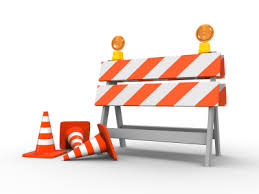 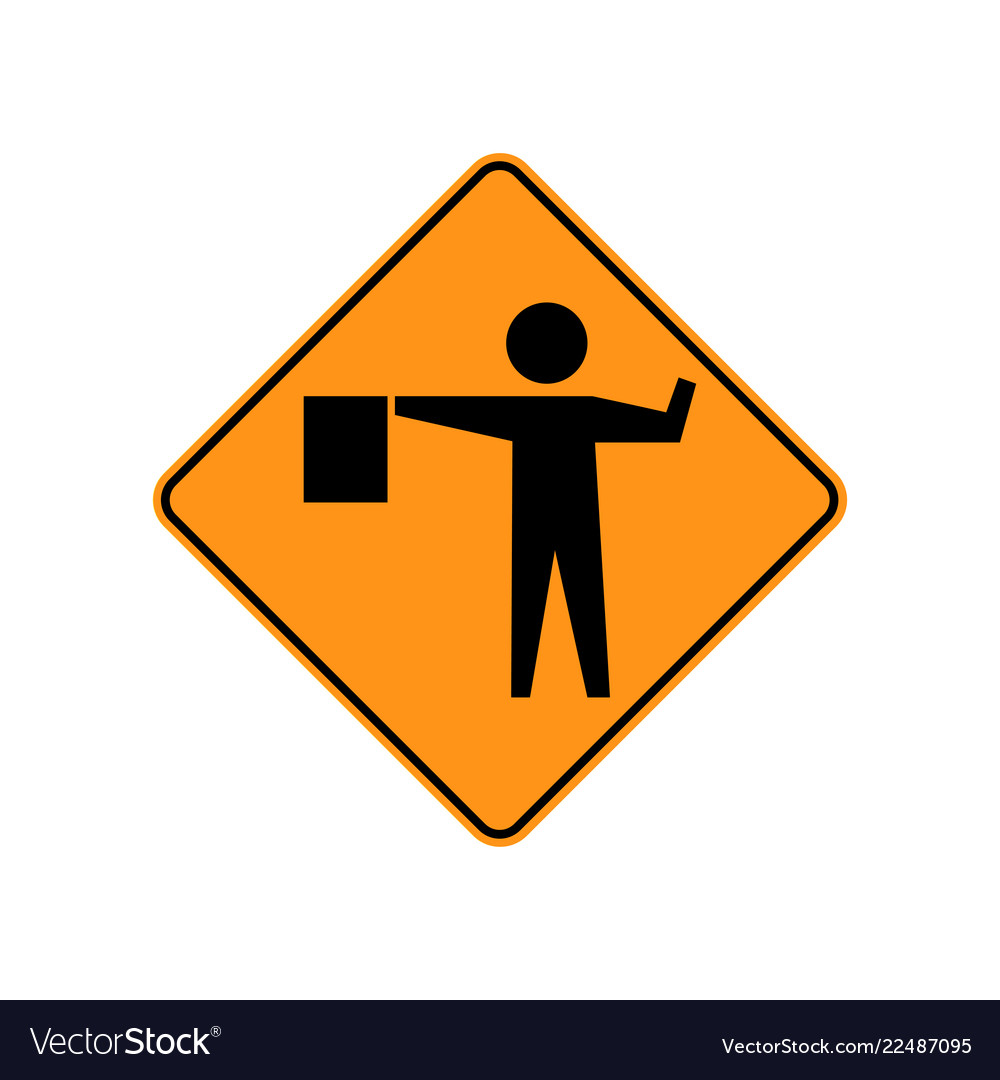 Save Worker and Traveler Lives
Reduce Speeds in Work Zones
Improve Driver Behavior
Complement Existing Enforcement by KY State Police
Promote Work Zone Safety
Pennsylvania’s Construction Season Trend
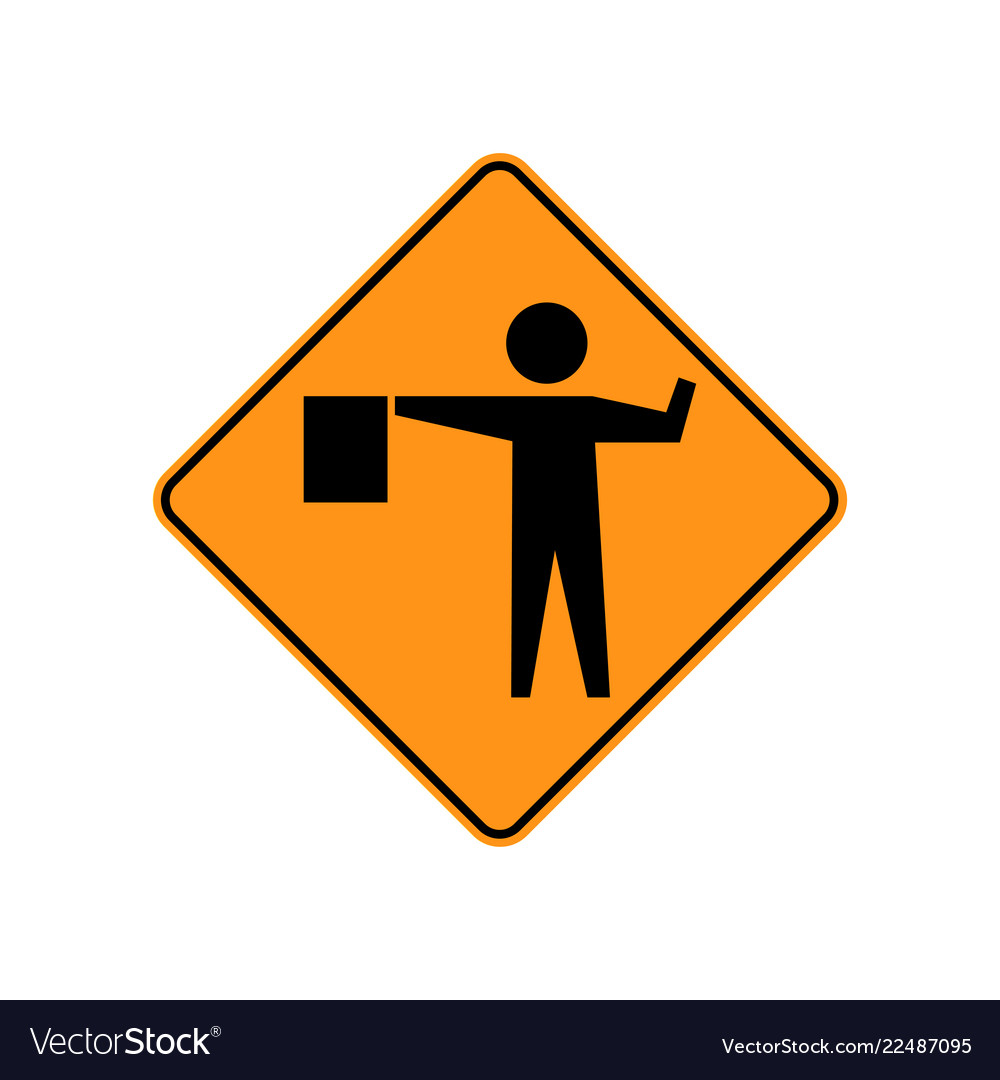 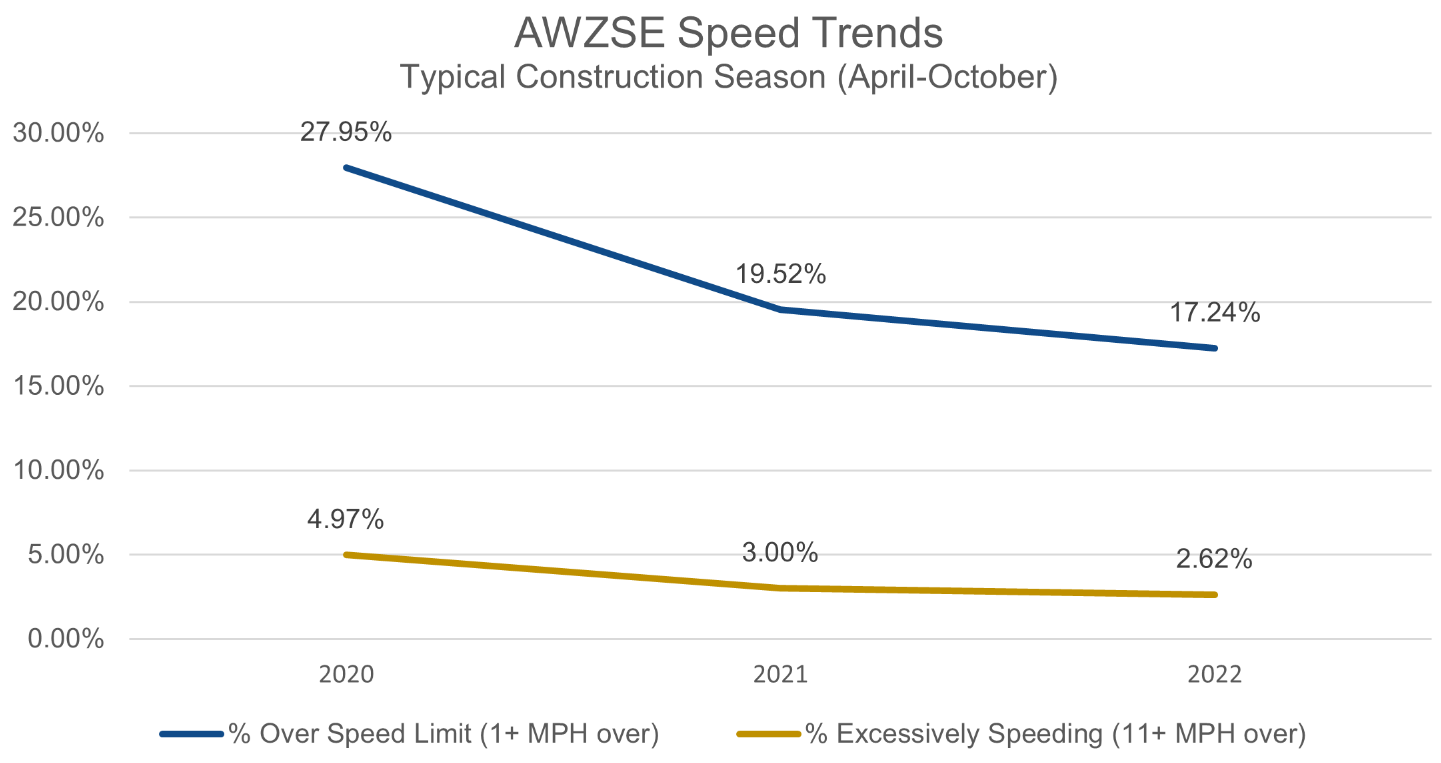 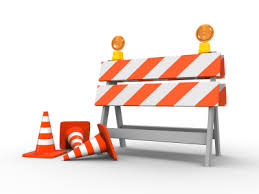 Data from Pennsylvania DOT
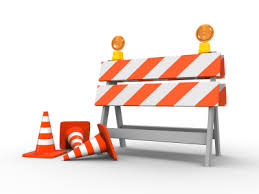 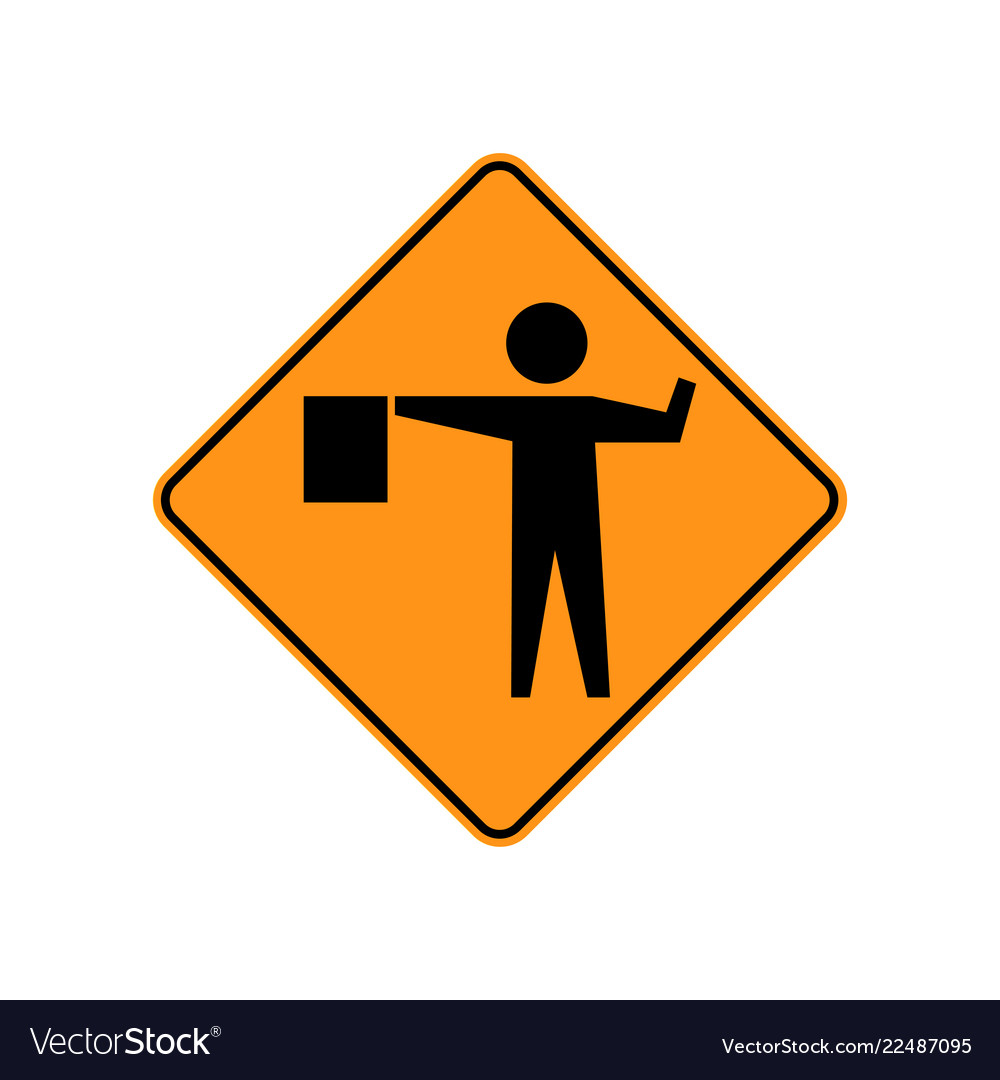 Four years prior to activation in 2020 – 29 fatalities
Four years after activation 2020-2023 – 1 fatality
This is not a revenue generator
Likely will cost $500,000 in first year
Hair-Raising Point of View of Crews
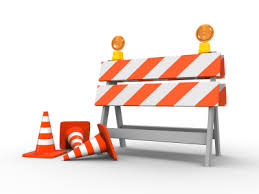 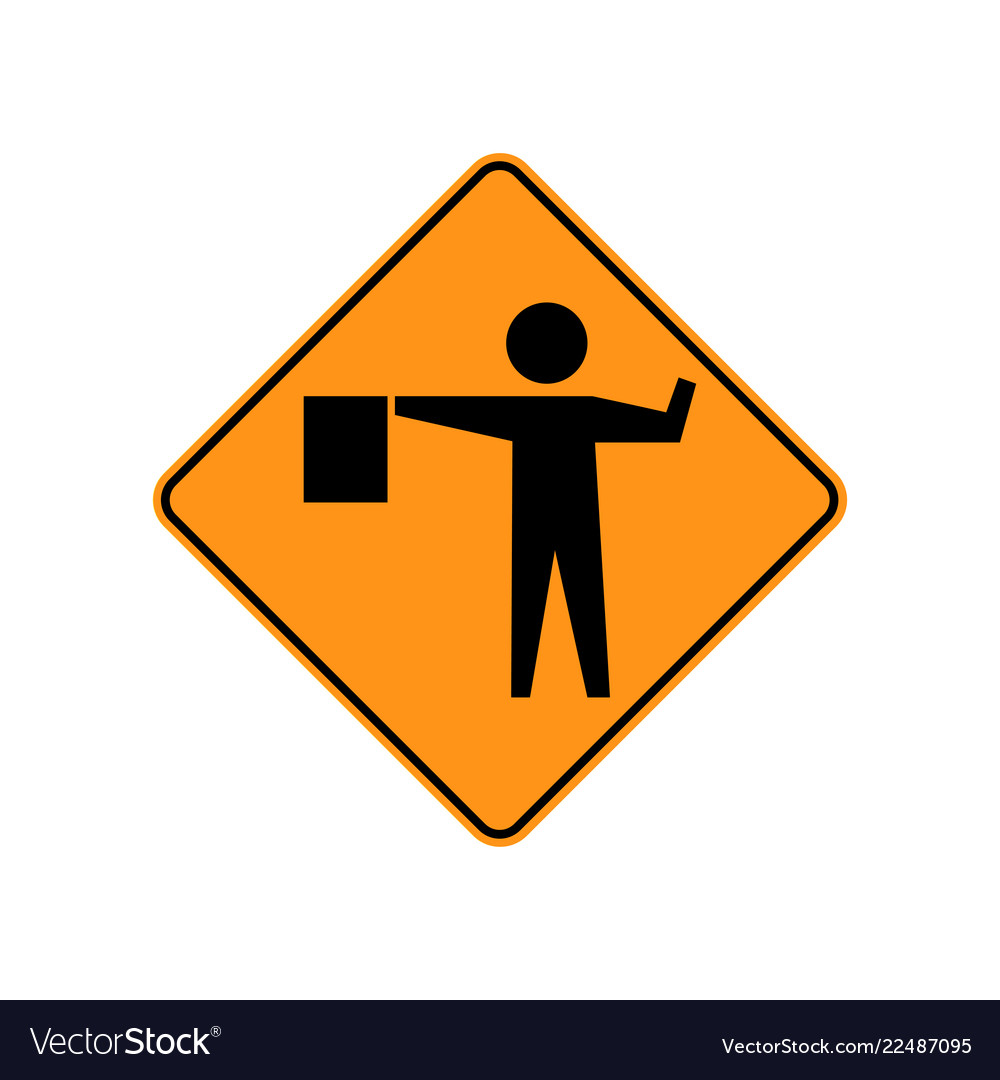 [Speaker Notes: YouTube link - https://youtu.be/gKJPjdnmNoA?si=sx1H8dRMSa1C97b9
KYTC link - https://transportation.ky.gov/HighwaySafety/Videos/Work%20Zone%20POV%203.0.mp4]
Mike’s Work Zone Story
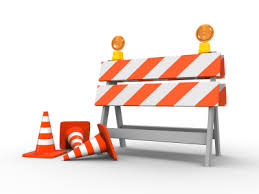 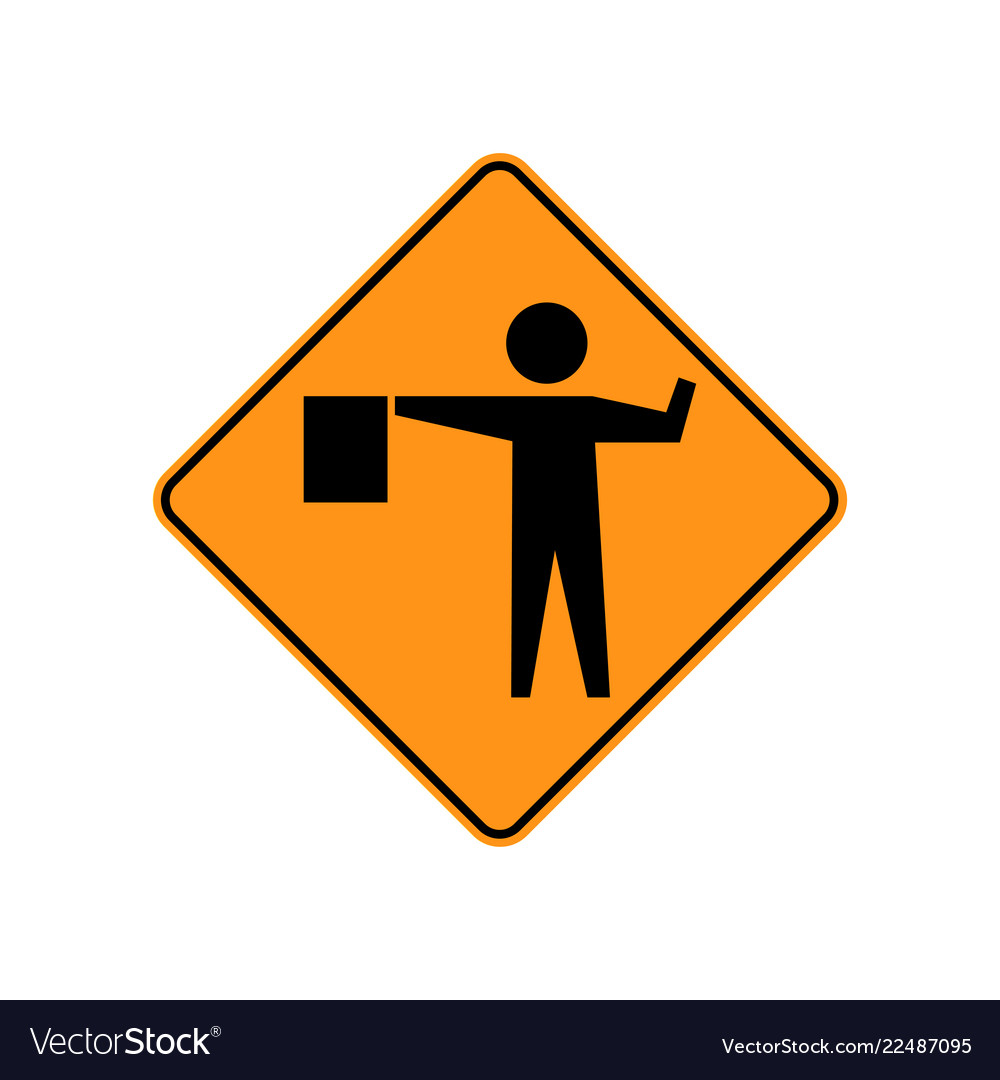 [Speaker Notes: YouTube link - https://youtu.be/-xWX7jLcy1Q?si=bNJOtF05X_bOjUG7
KYTC link - https://transportation.ky.gov/HighwaySafety/Videos/mike%20mitchell%20video.mp4]
Questions?Bill Bell, Executive DirectorKentucky Office of Highway Safety 502-352-8631bill.bell@ky.gov
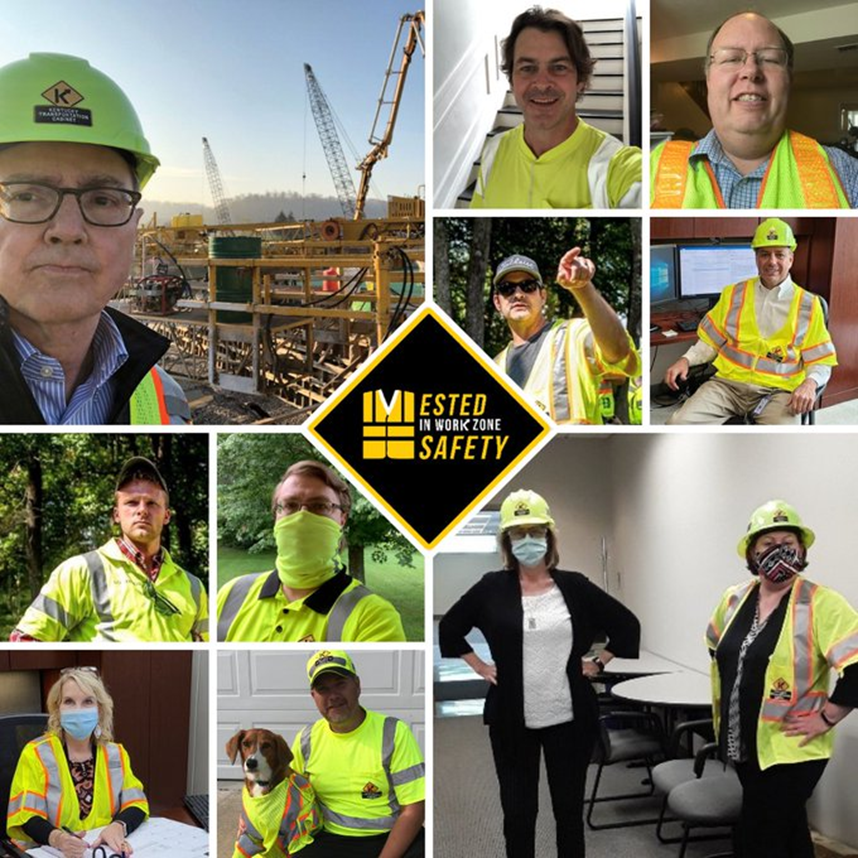